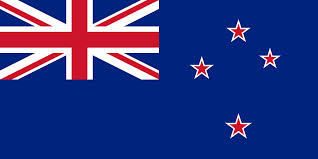 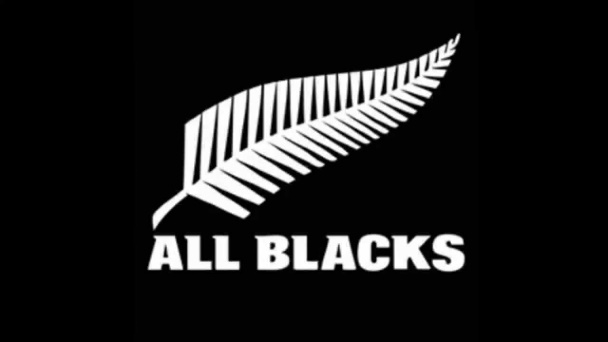 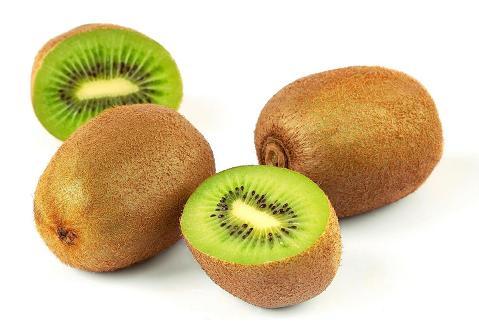 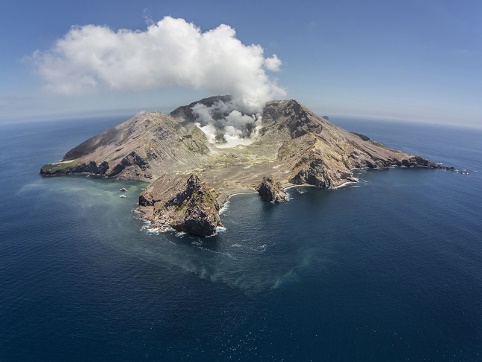 My trip in New Zealand
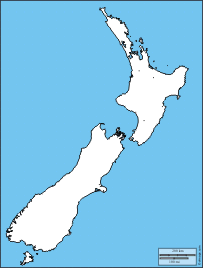 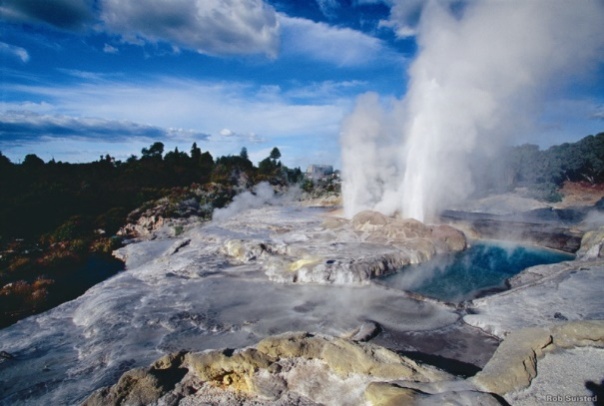 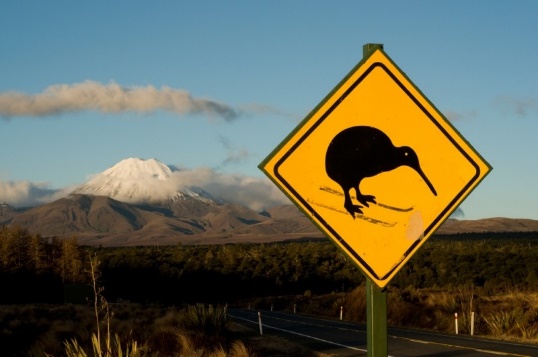 1/ New Zealand

2/ Schooling

3/ with my school
1/ New Zealand

2/ Schooling

3/ with my school
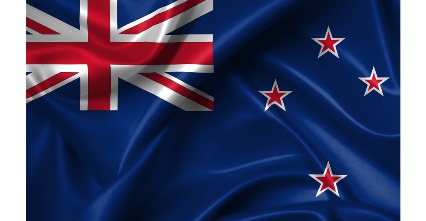 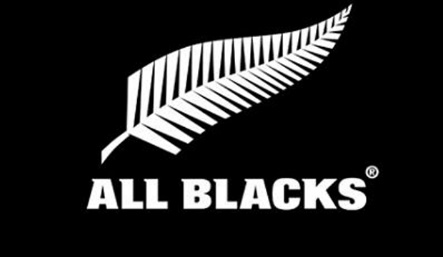 New Zealand
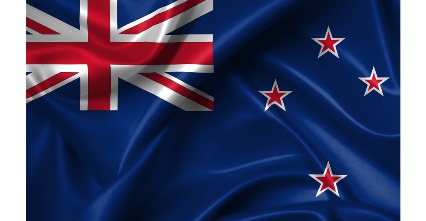 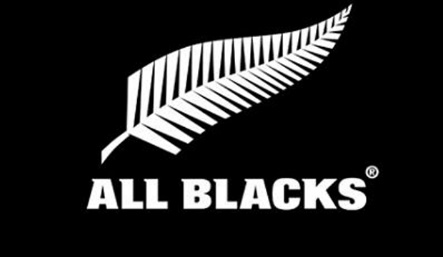 New Zealand
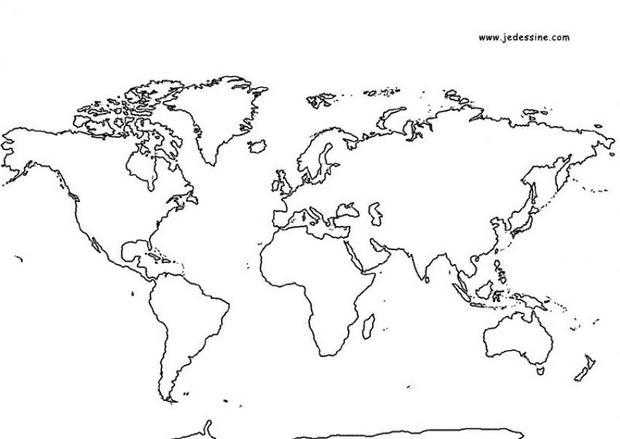 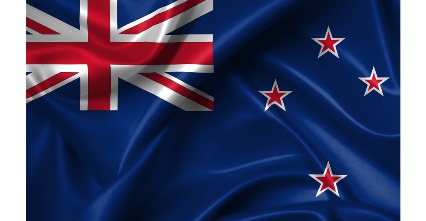 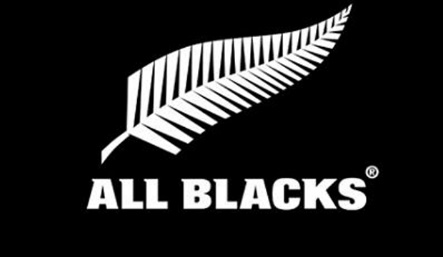 New Zealand
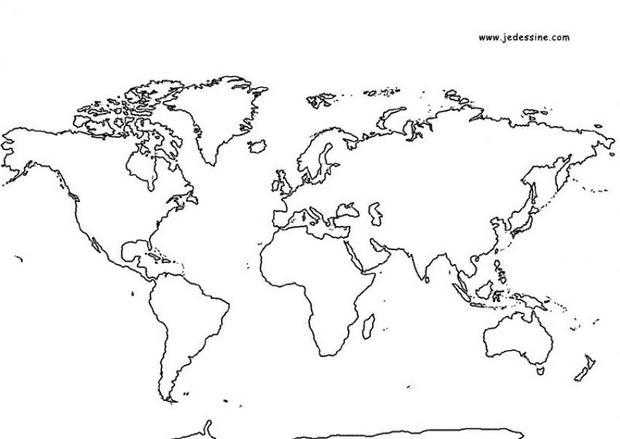 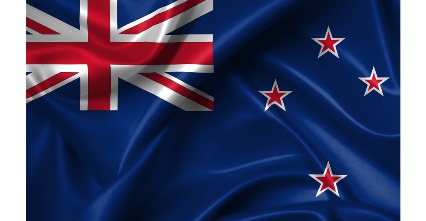 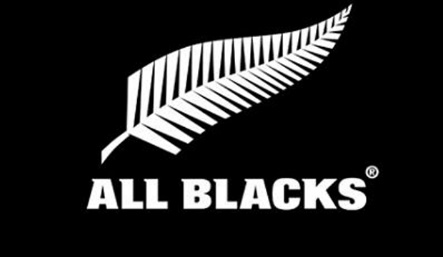 New Zealand
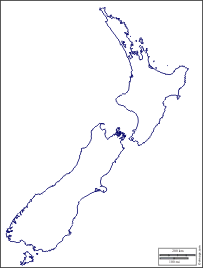 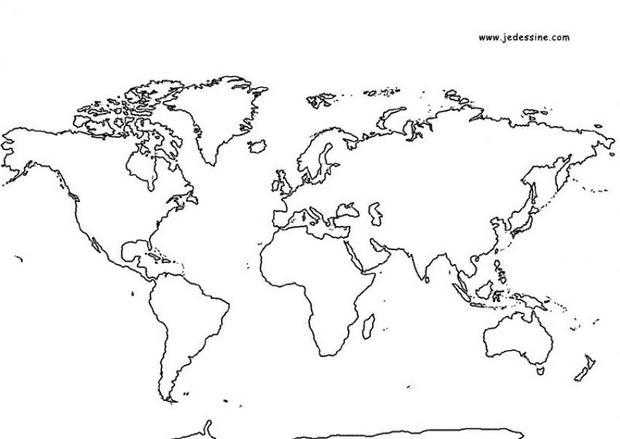 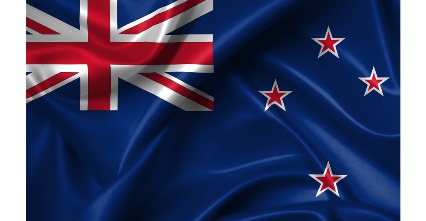 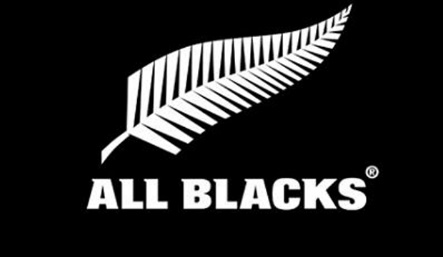 New Zealand
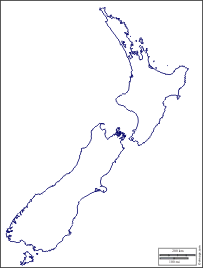 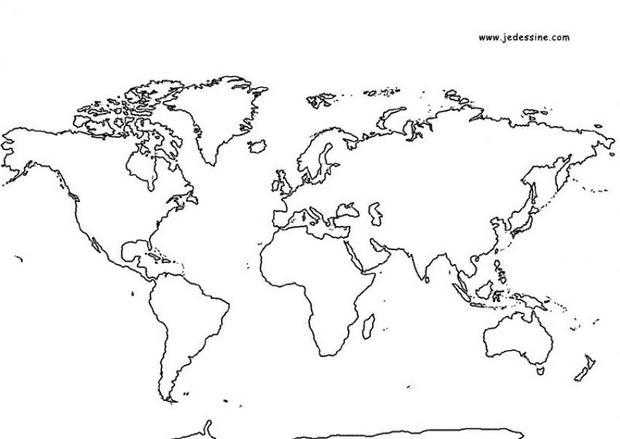 Auckland
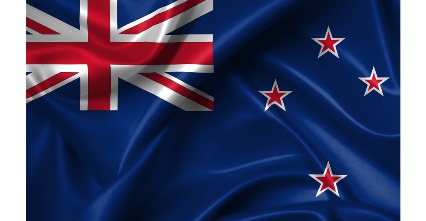 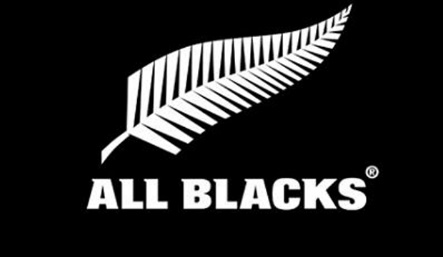 New Zealand
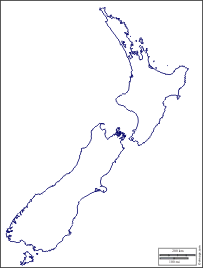 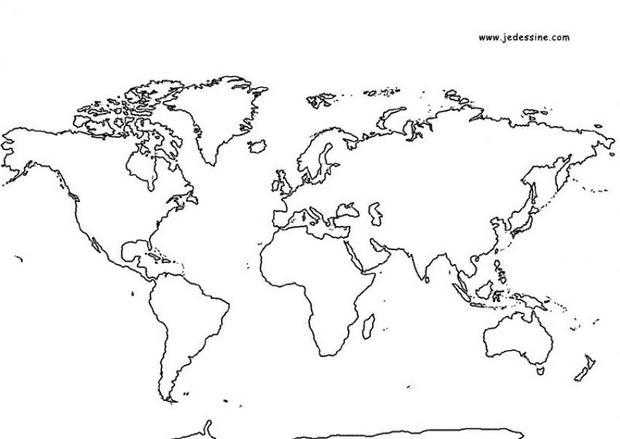 Auckland
Roturoa
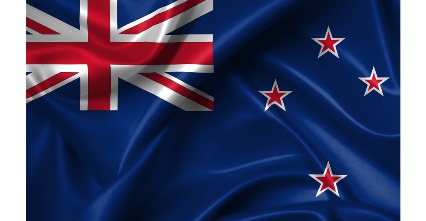 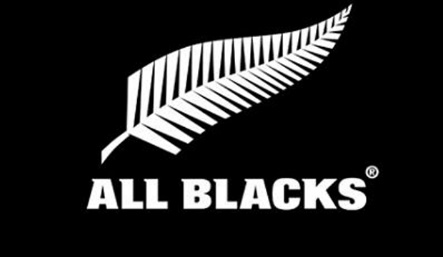 New Zealand
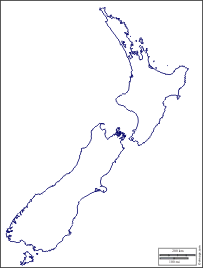 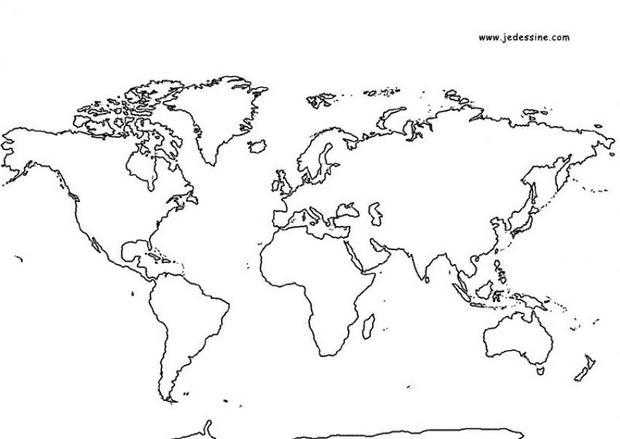 Auckland
Roturoa
Taupo
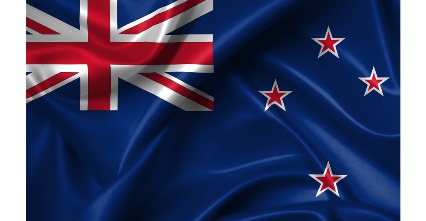 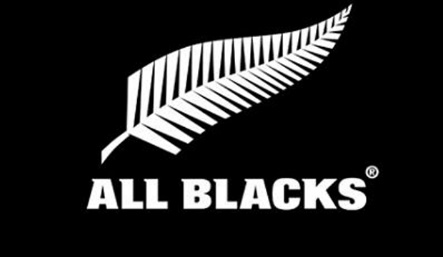 New Zealand
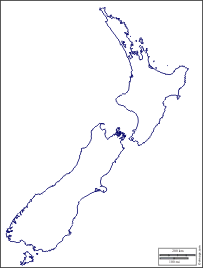 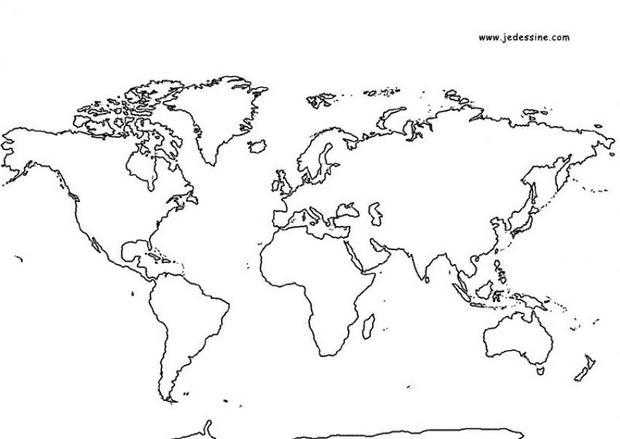 Auckland
Roturoa
Taupo
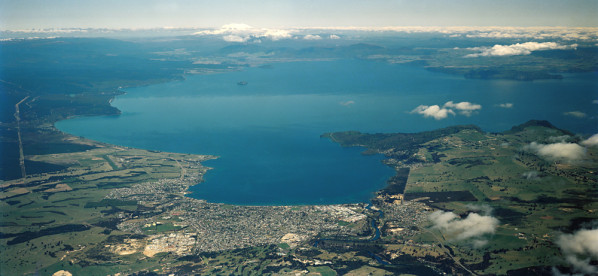 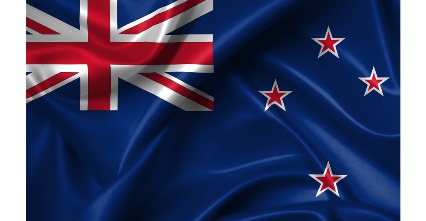 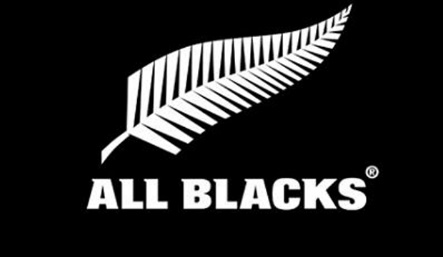 New Zealand
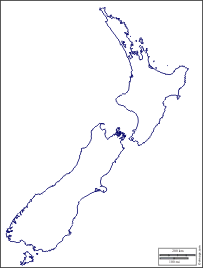 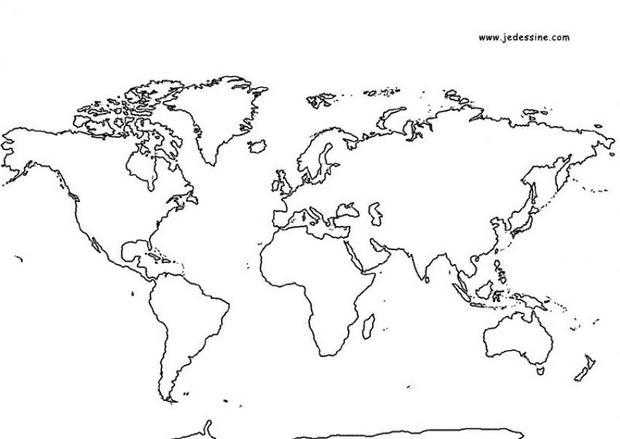 Auckland
Roturoa
Taupo
Wellington
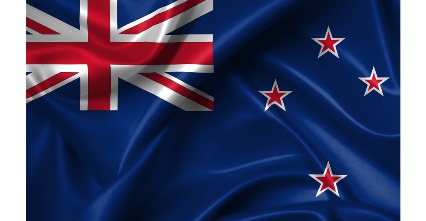 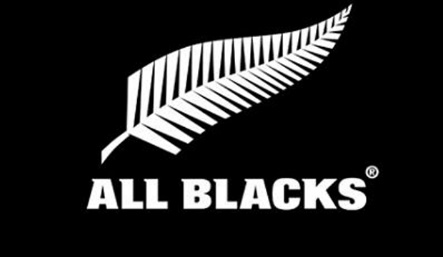 New Zealand
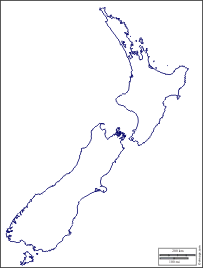 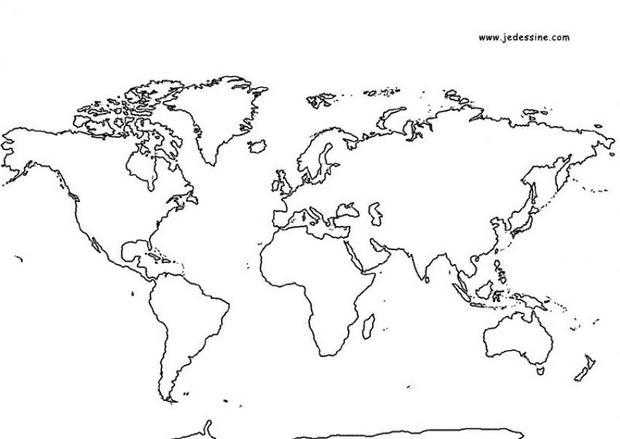 Auckland
Roturoa
Taupo
Wellington
Queenstown
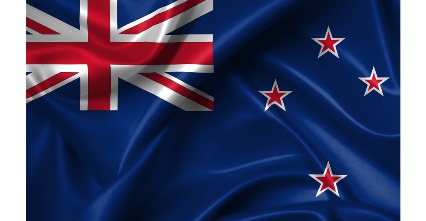 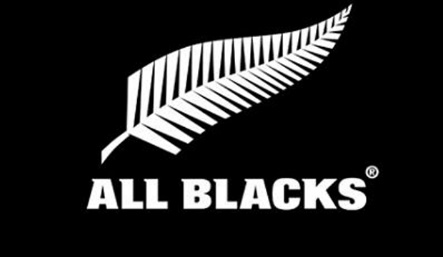 New Zealand
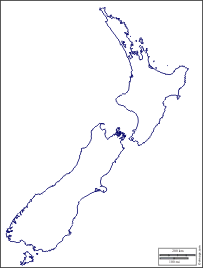 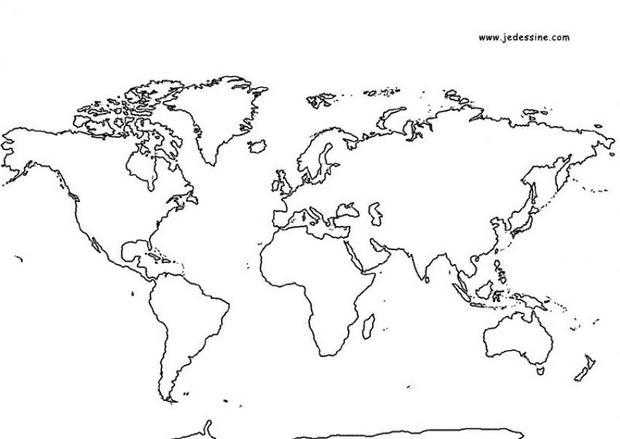 Auckland
Roturoa
Taupo
Wellington
Queenstown
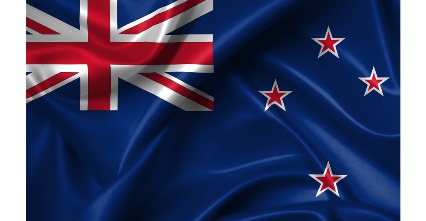 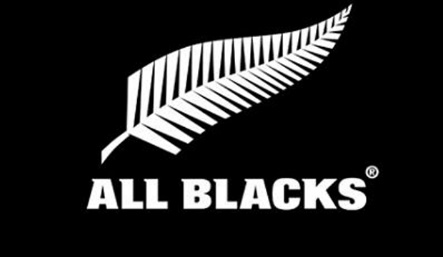 New Zealand
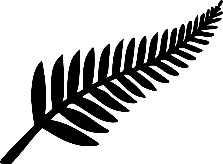 The ALL BLACKS
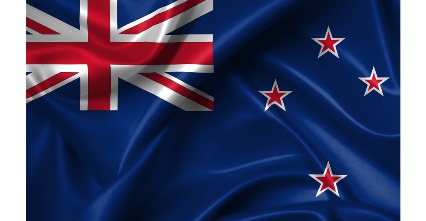 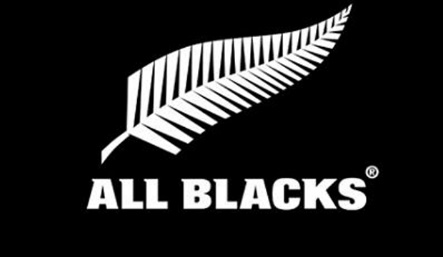 New Zealand
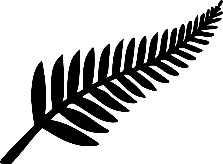 The ALL BLACKS
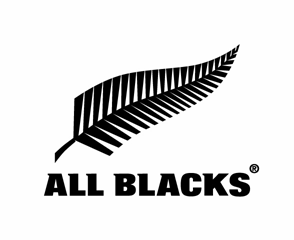 The fern
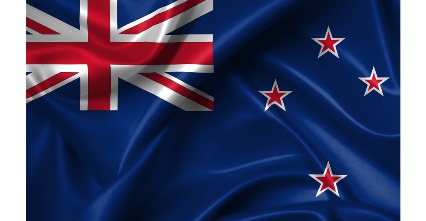 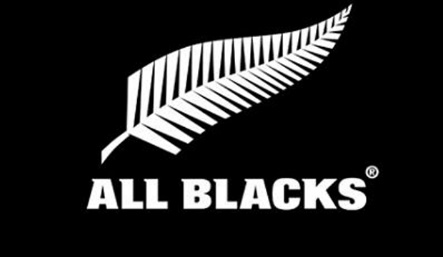 New Zealand
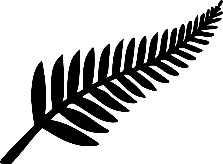 The ALL BLACKS
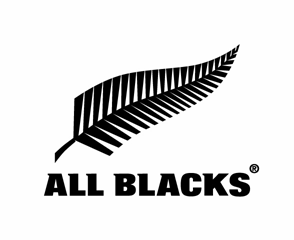 The fern
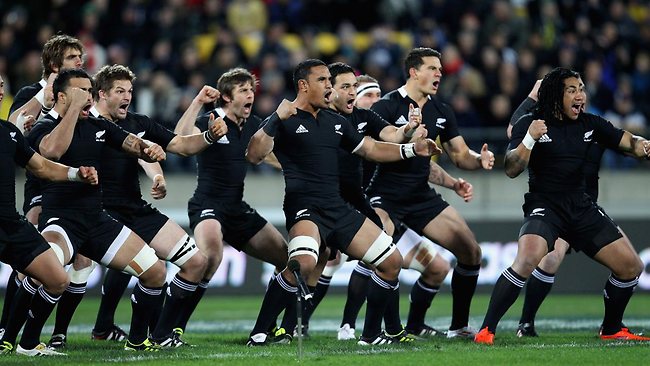 The hacka
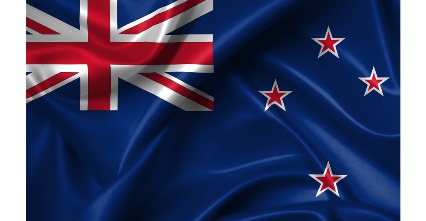 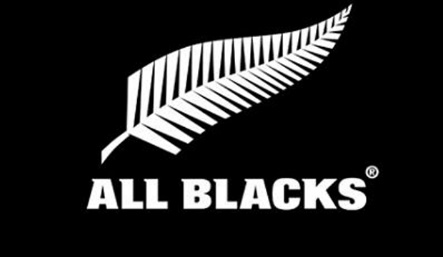 New Zealand
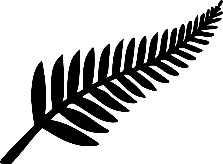 The ALL BLACKS
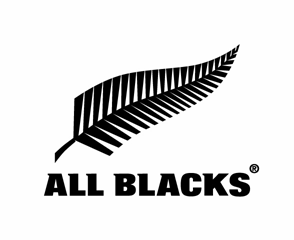 The fern
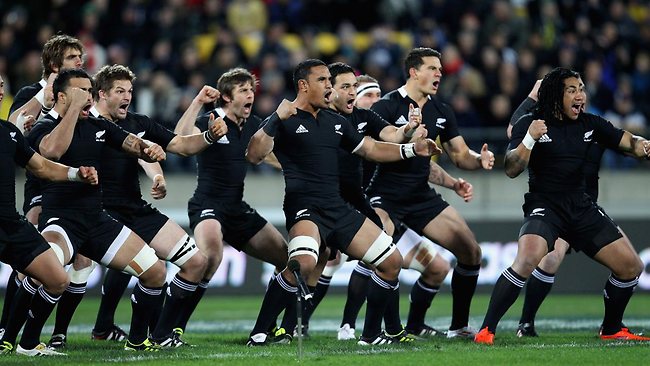 The hacka
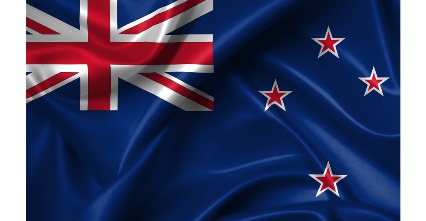 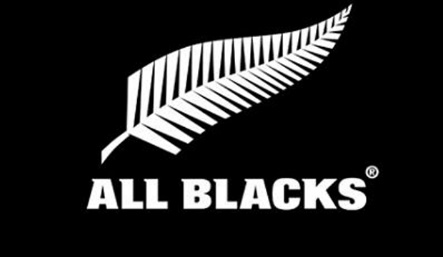 New Zealand
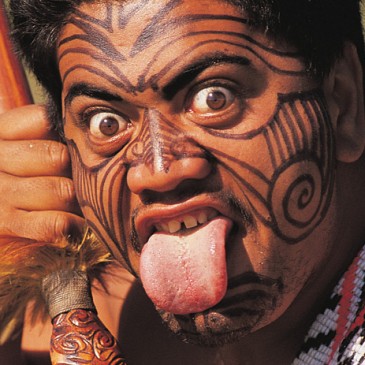 The Maori art
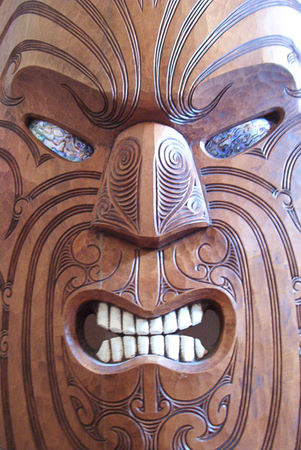 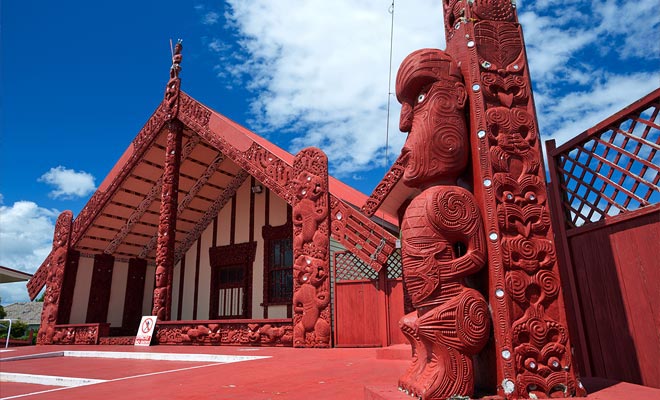 2.
Schooling
Schooling
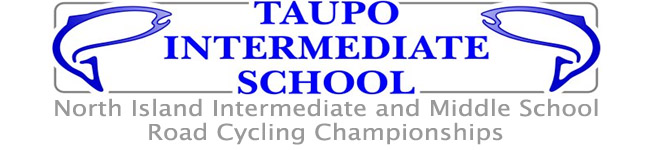 Taupo Intermediate School
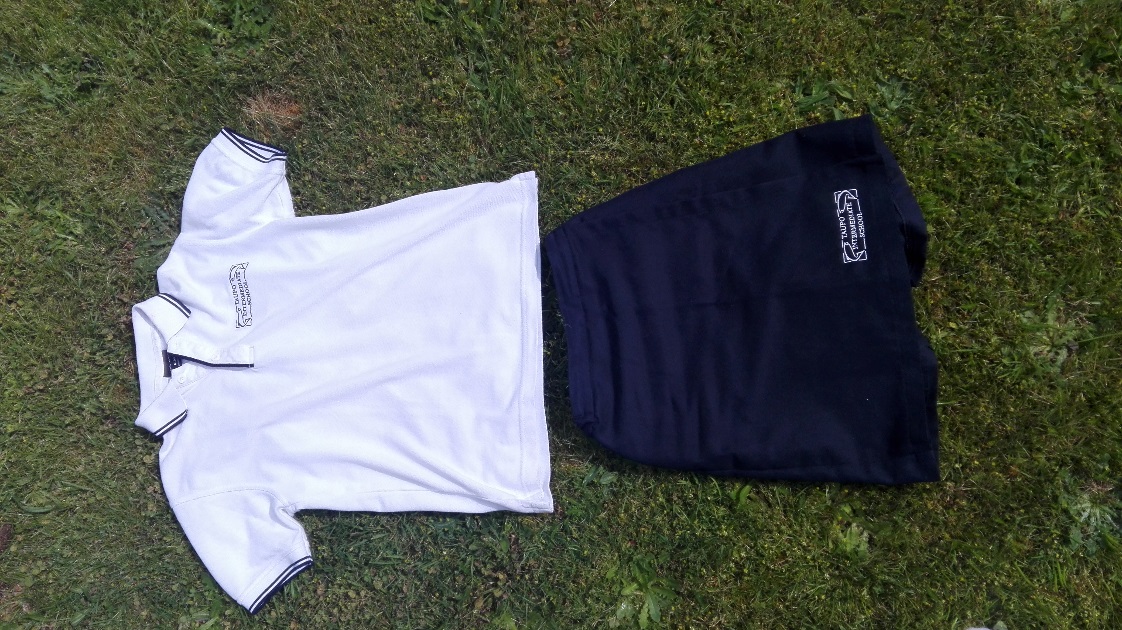 Schooling
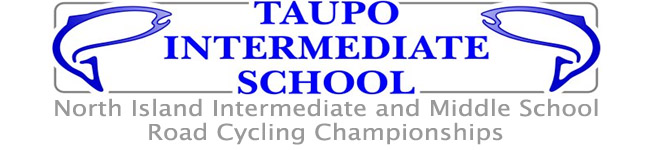 Taupo Intermediate School
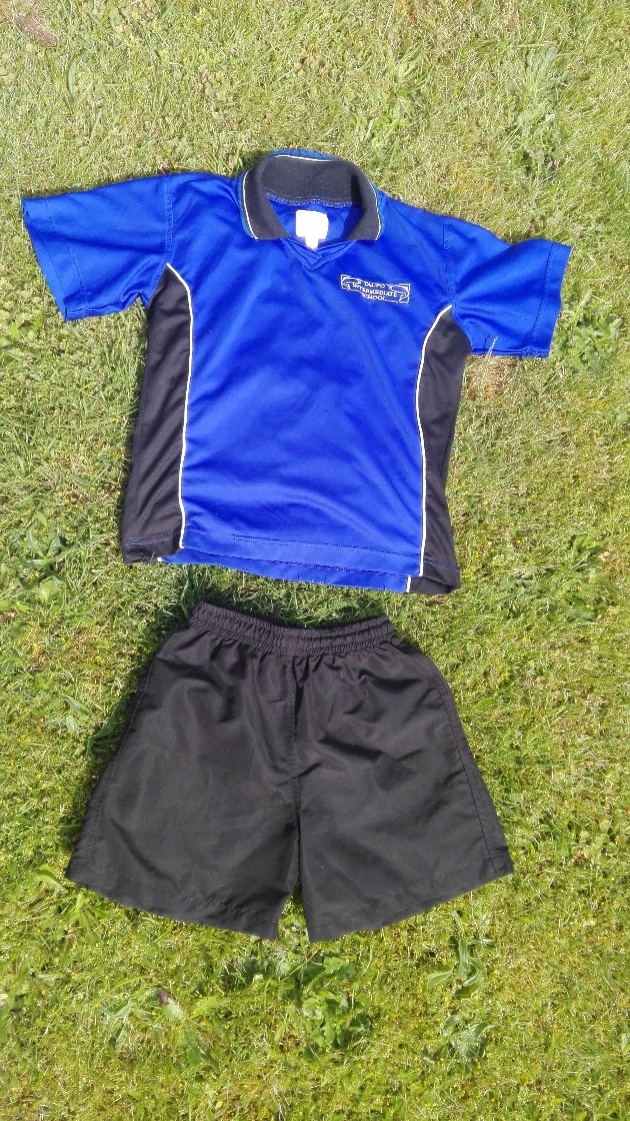 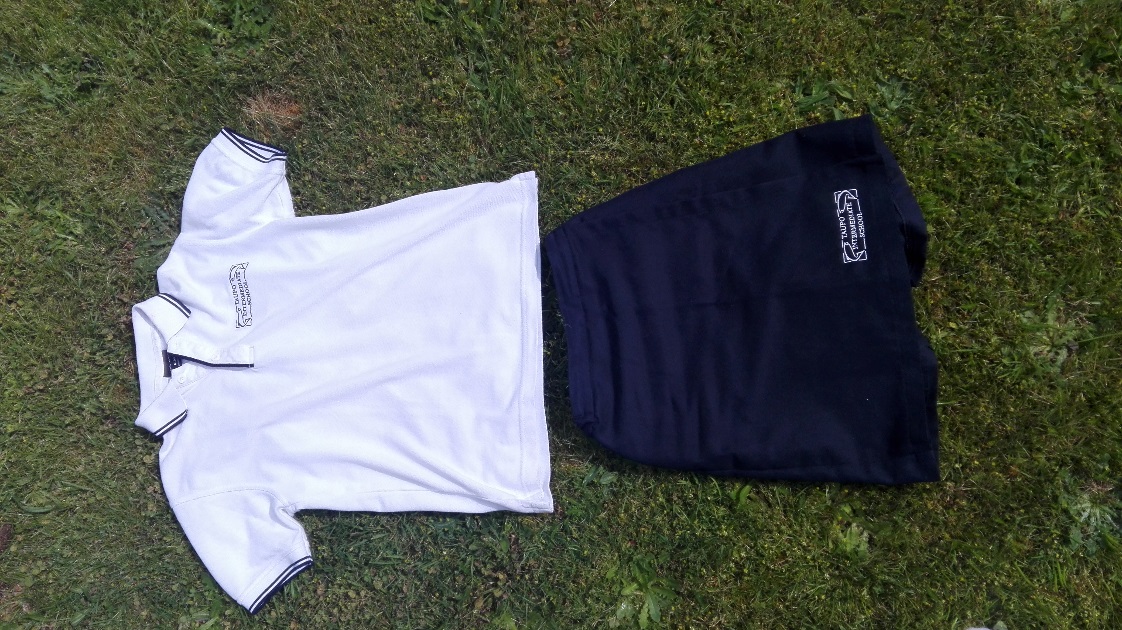 Schooling
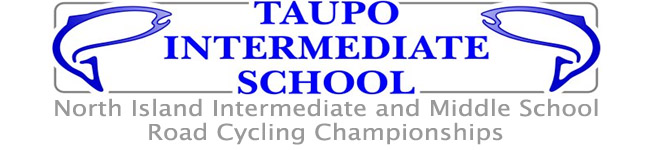 Taupo Intermediate School
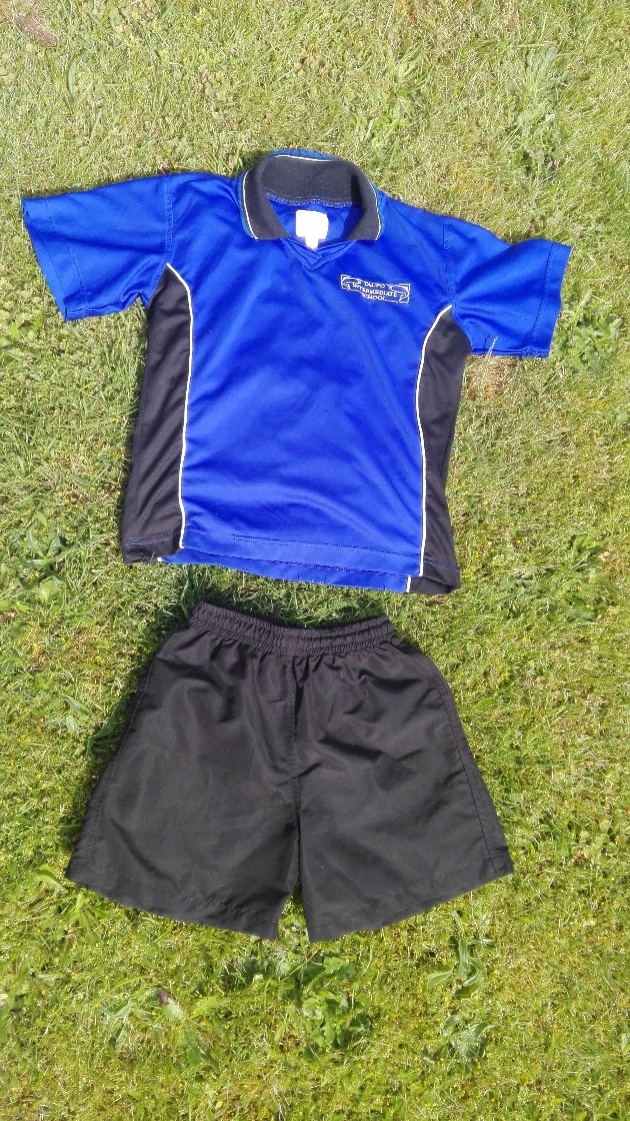 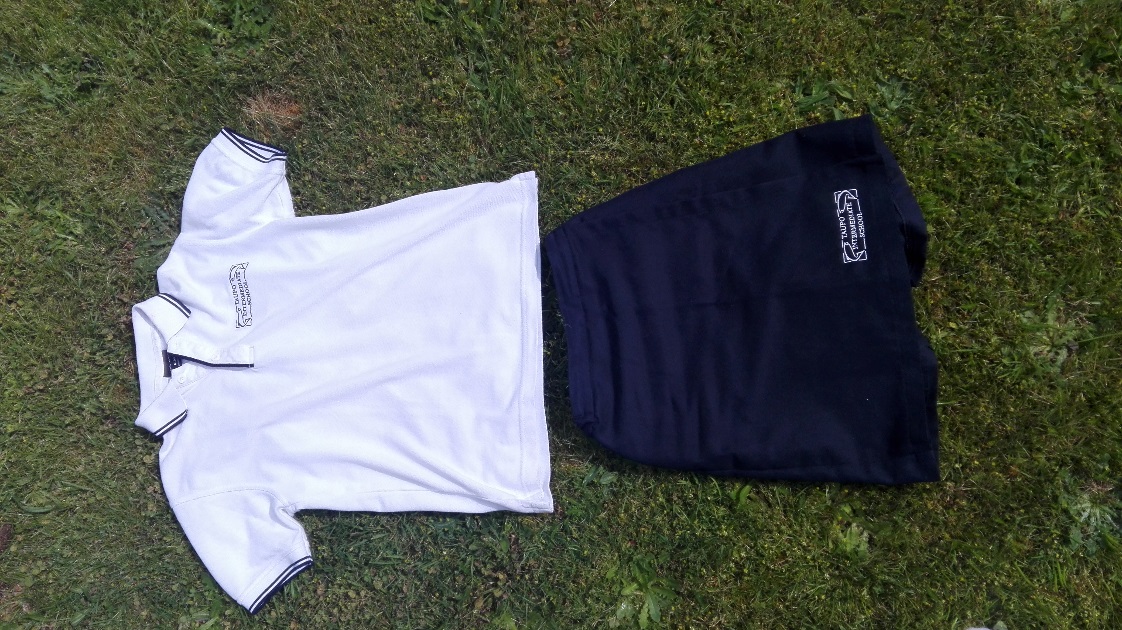 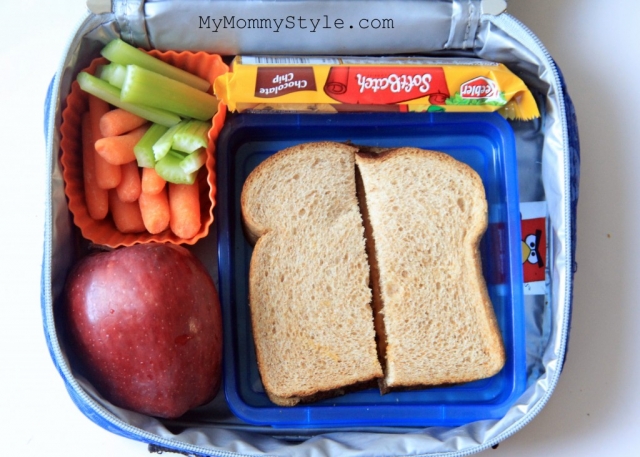 Schooling
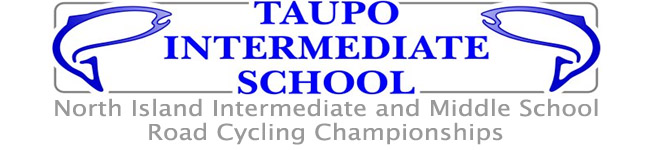 Taupo Intermediate School
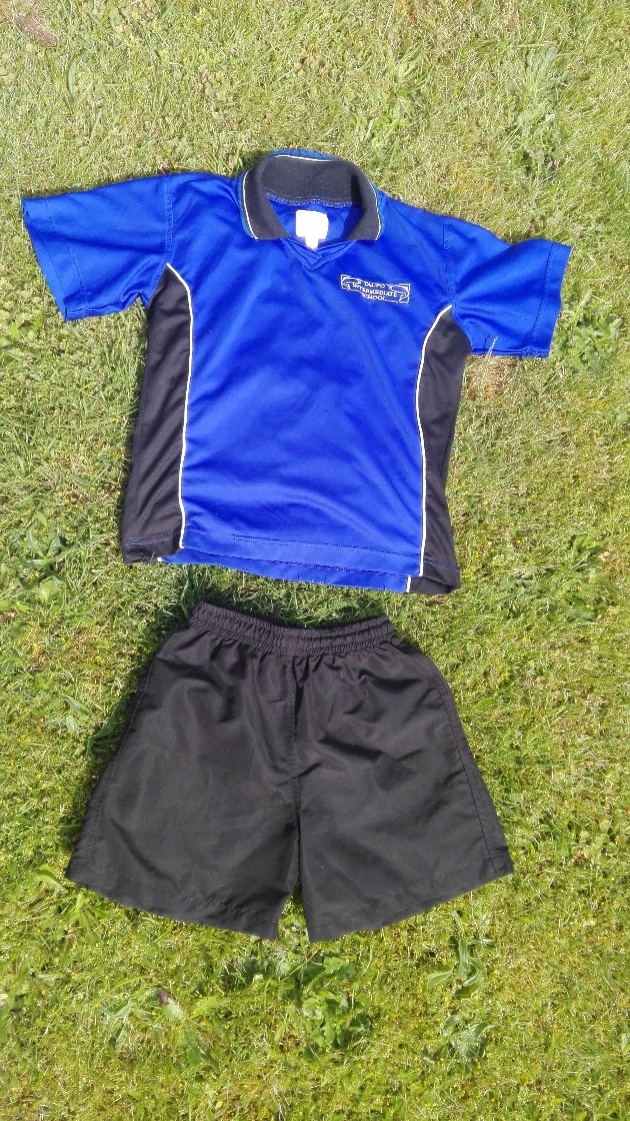 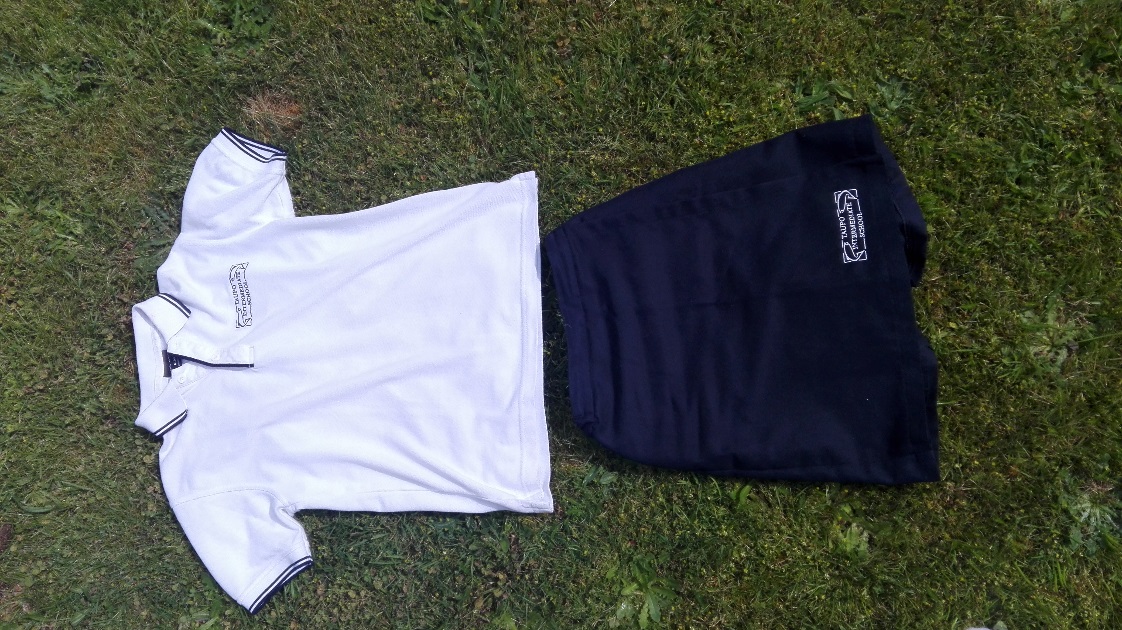 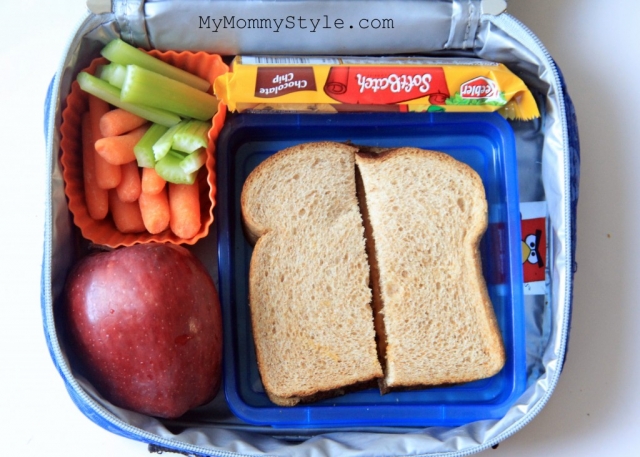 Schooling
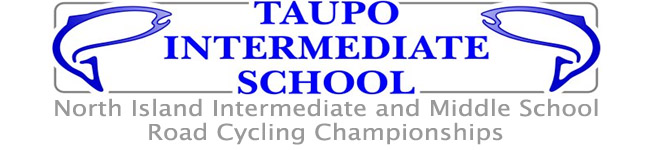 Taupo Intermediate School
Subjects :

English                                            - Reading
- Maths                                               - Stuff 
- ICT                                                  - Spelling
Social Studies                               - Technology
 Cooking                                         - sewing
science
Schooling
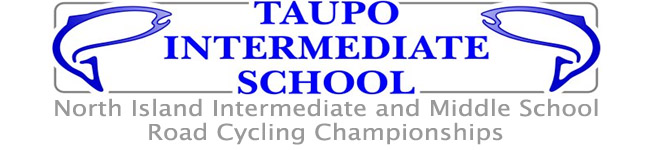 Taupo Intermediate School
Subjects :

English                                            - Reading
- Maths                                              - Stuff 
- ICT                                                  - Spelling
Social Studies                               - Technology
 Cooking                                         - sewing
science
Hours :

9:05 / Start
11:25 / Interval
12:55 / Lunch
3:00 / Finish
Schooling
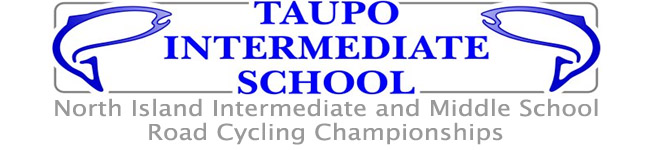 Taupo Intermediate School
Matter :

English                                            - Reading
- Maths                                               - Stuff 
- ICT                                                  - Spelling
Social Studies                               - Technology
 Cooking                                         - sewing
science
Hours :

9:05 / Start
11:25 / Interval
12:55 / Lunch
3:00 / Finish
With my school
With my school
The huka falls
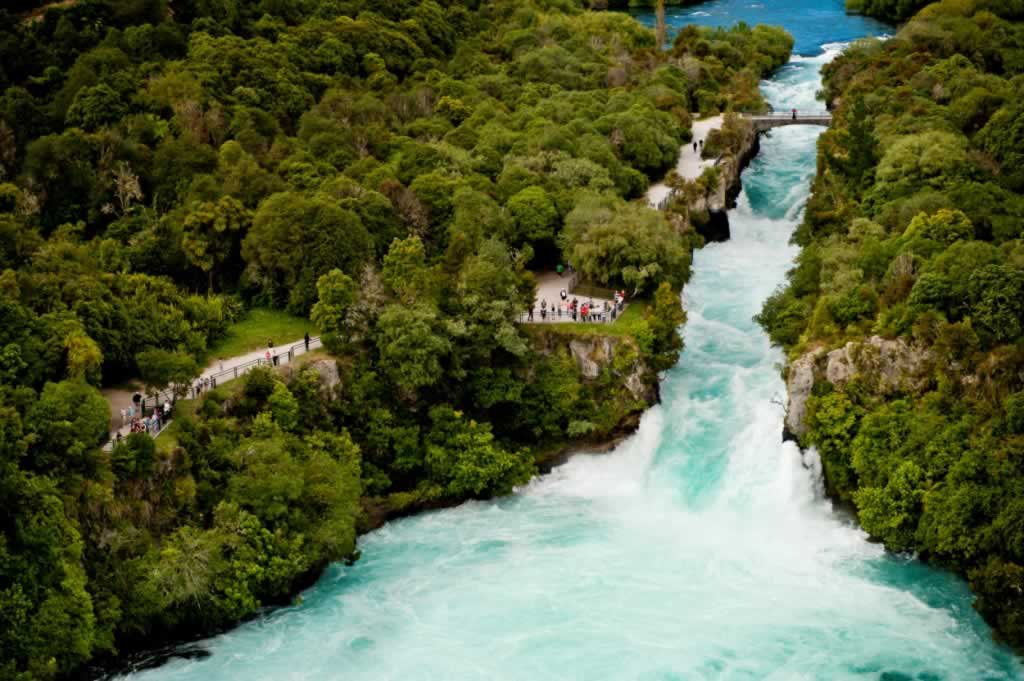 With my school
The huka falls
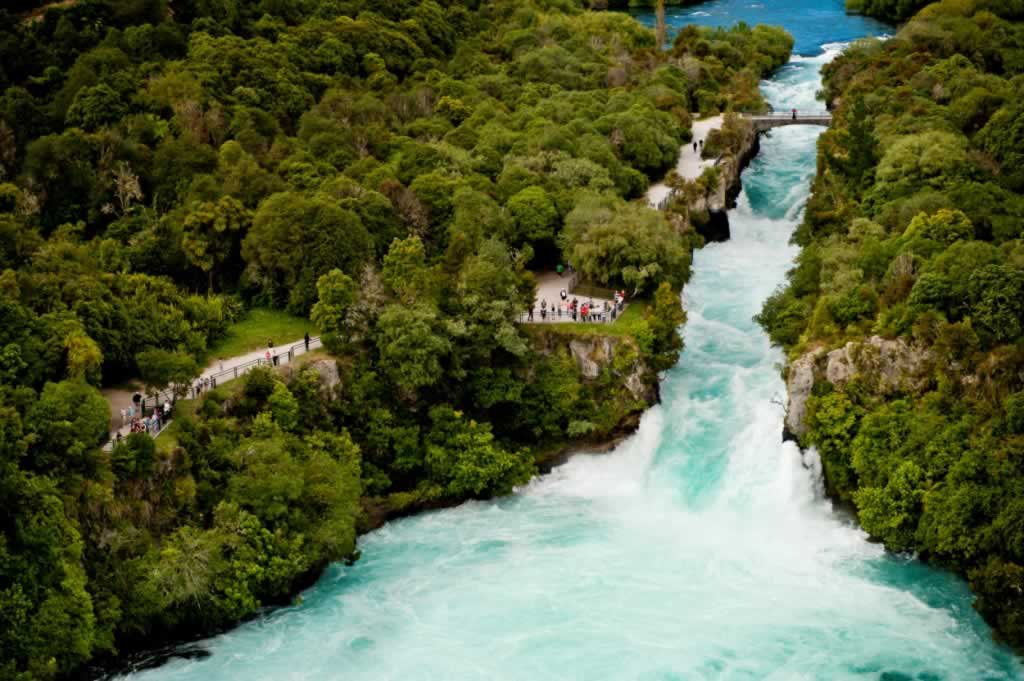 With my school
The geyser
The huka falls
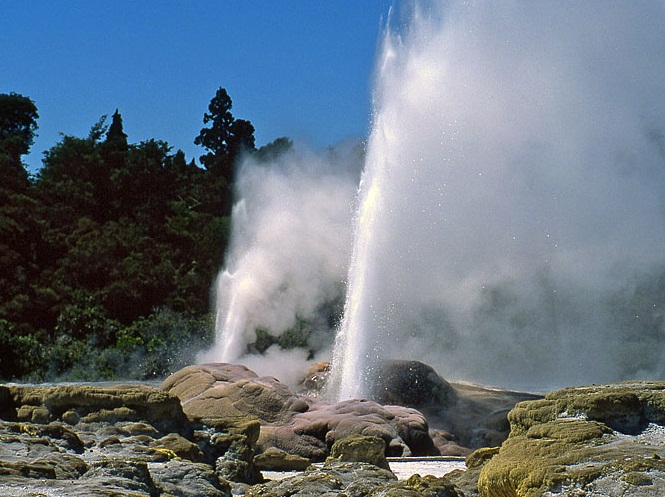 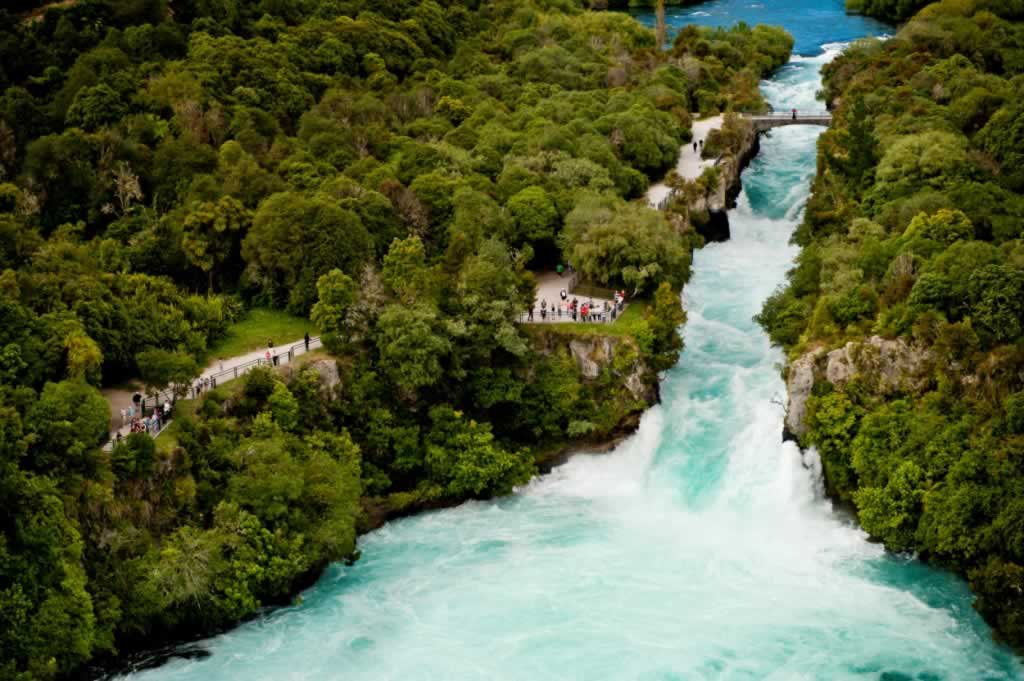 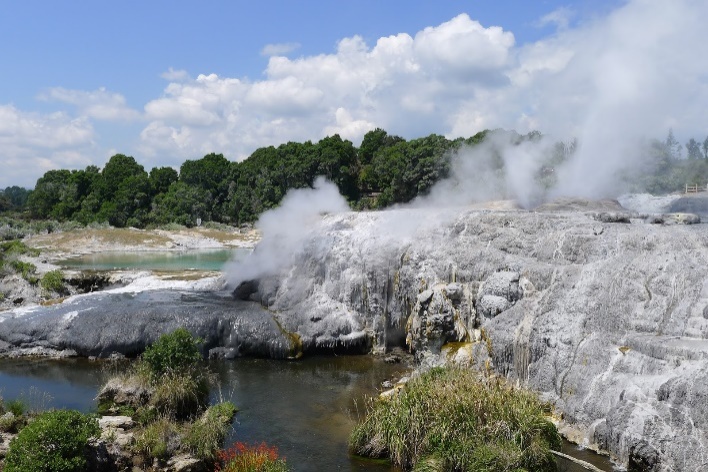 With my school
The geyser
The Volcanic Center
The huka falls
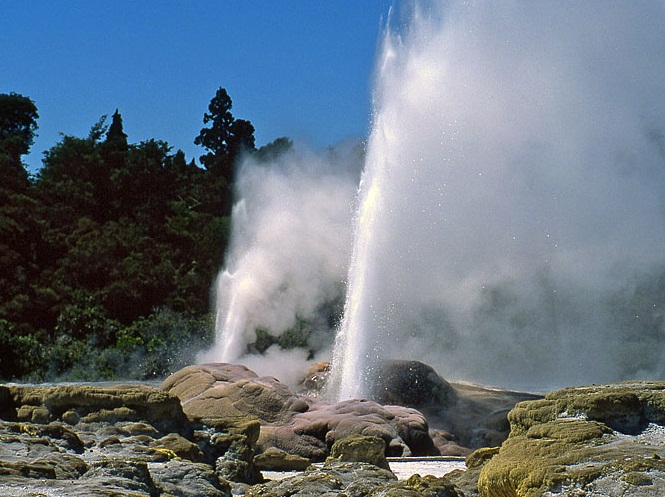 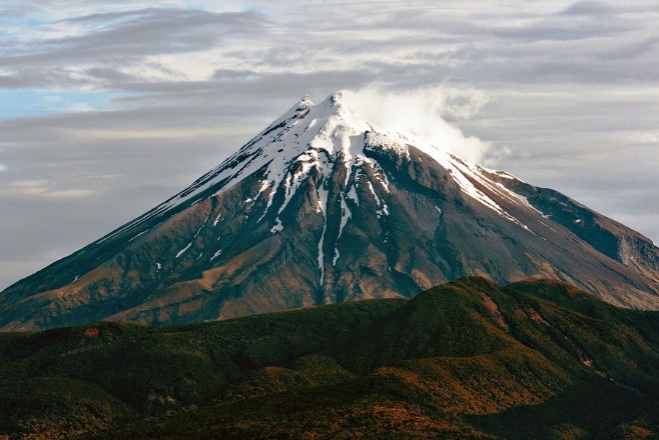 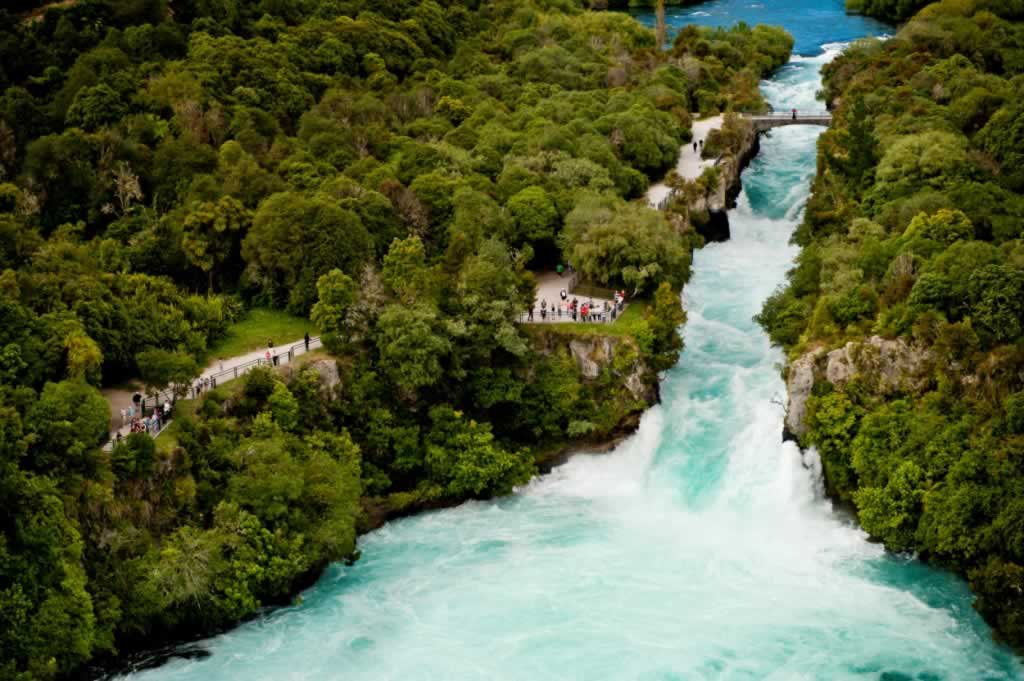 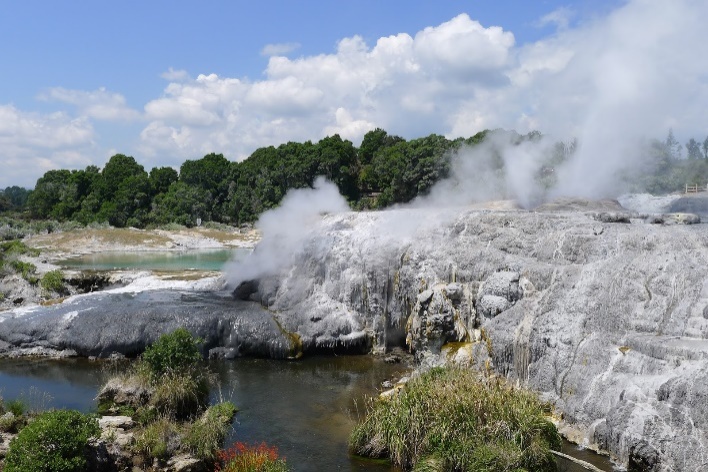 With my school
The geyser
The Volcanic Center
The huka falls
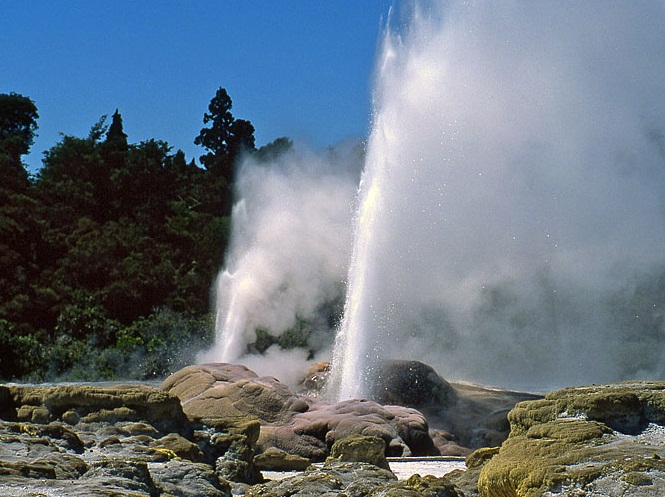 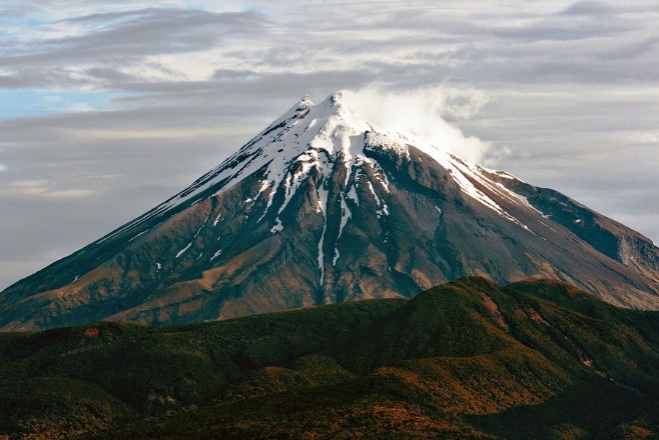 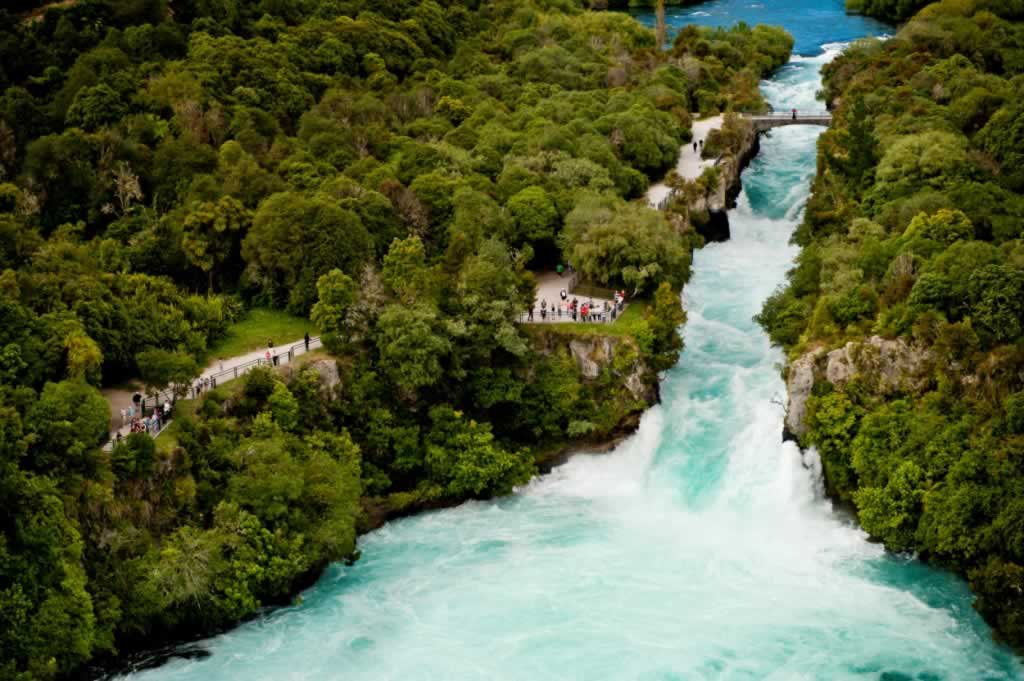 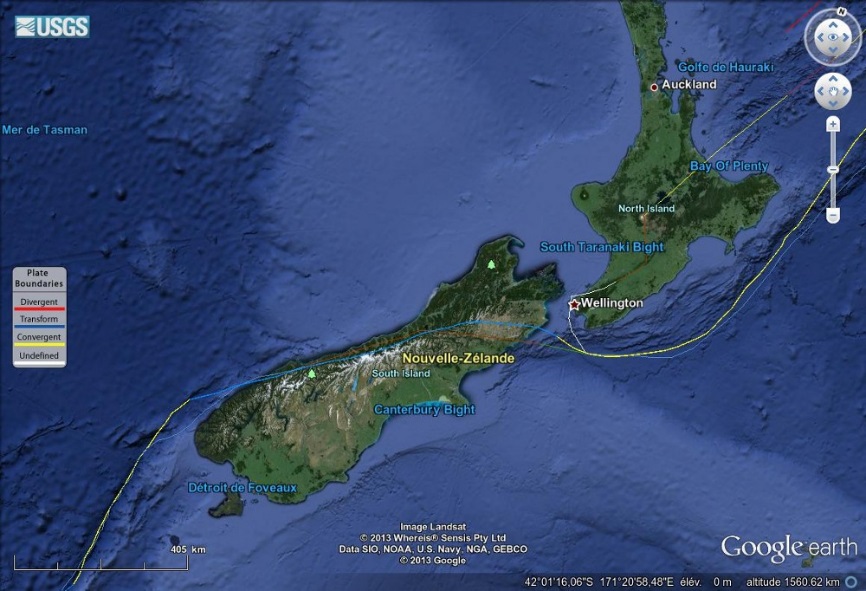 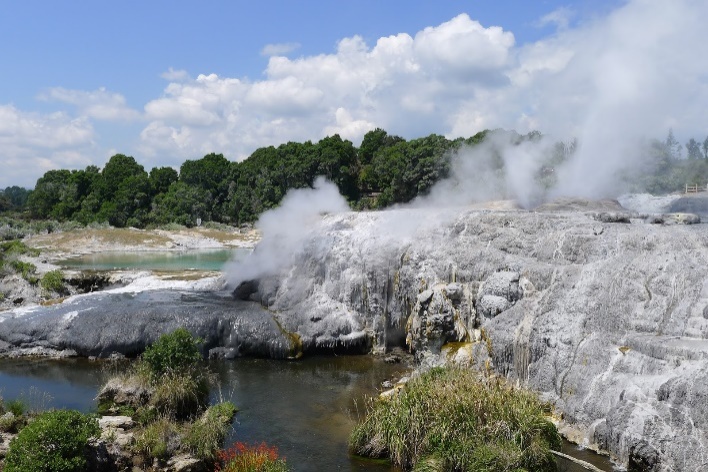 With my school
The geyser
The Volcanic Center
The huka falls
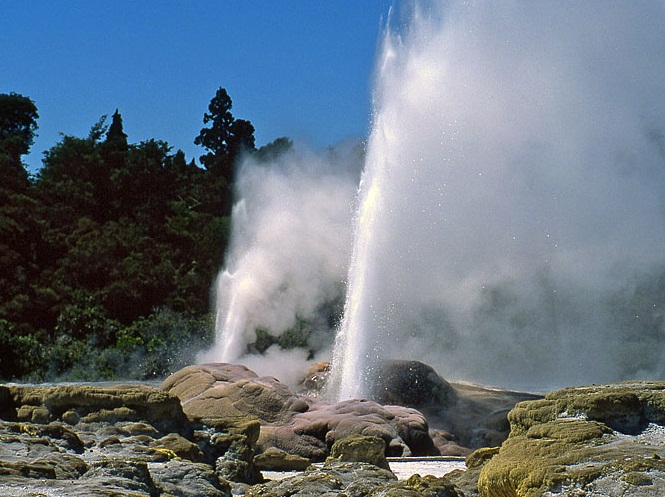 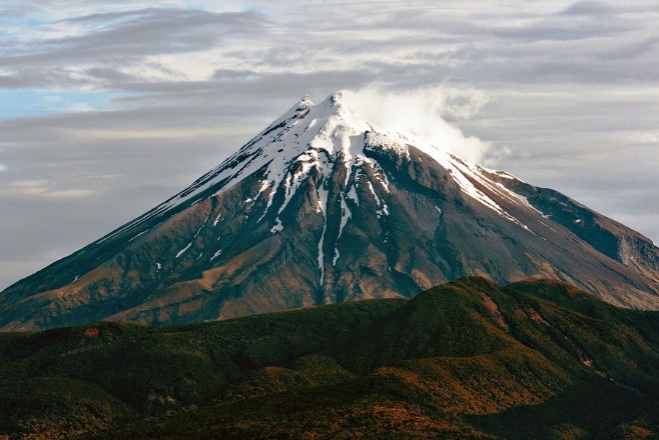 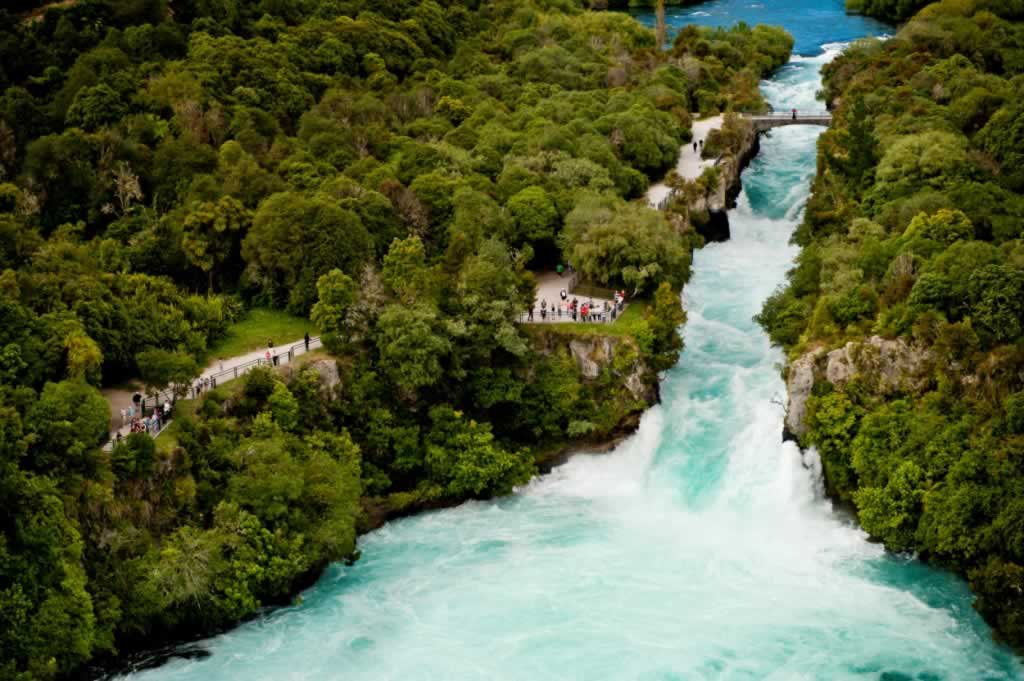 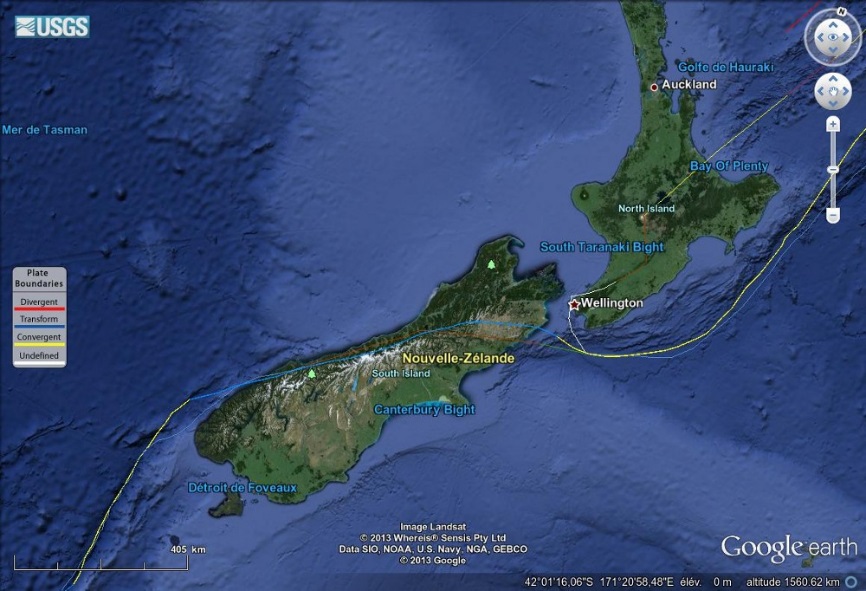 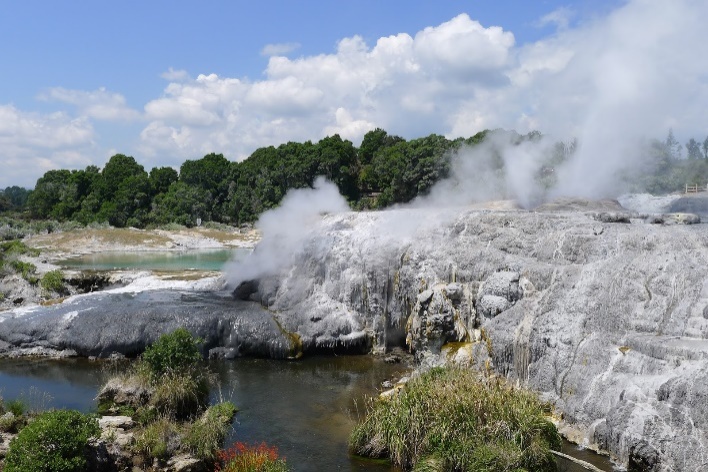 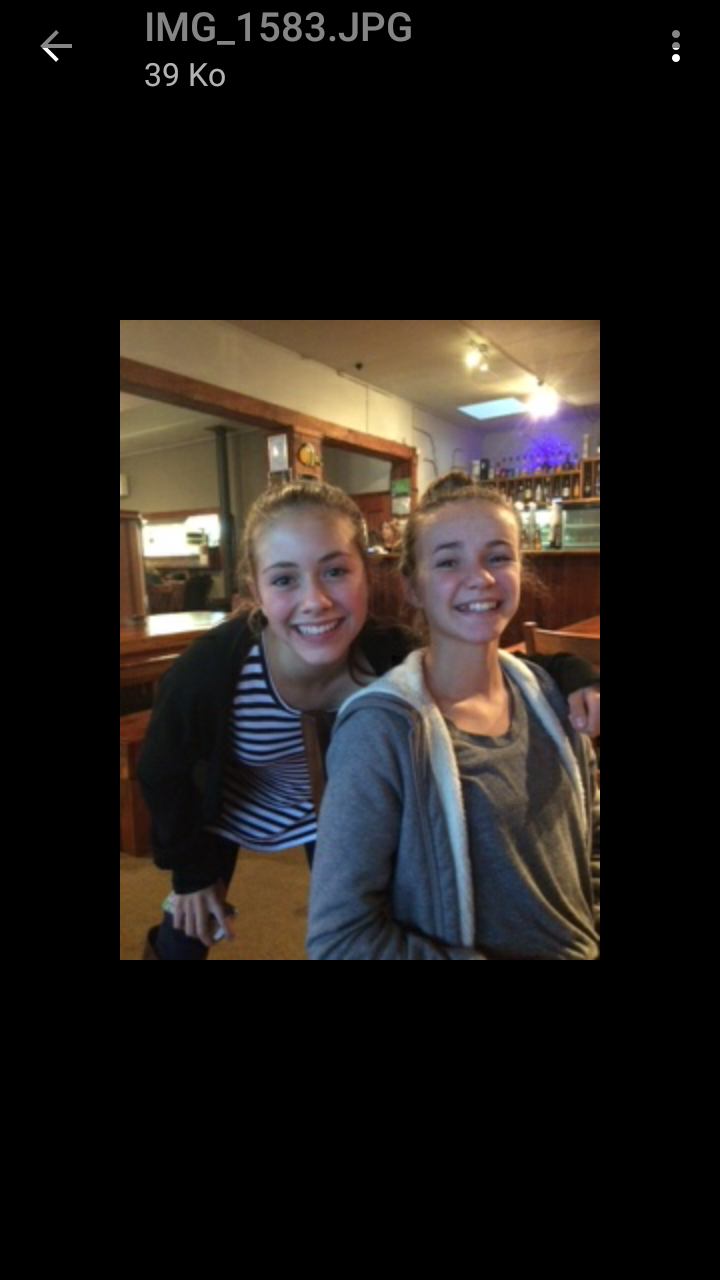 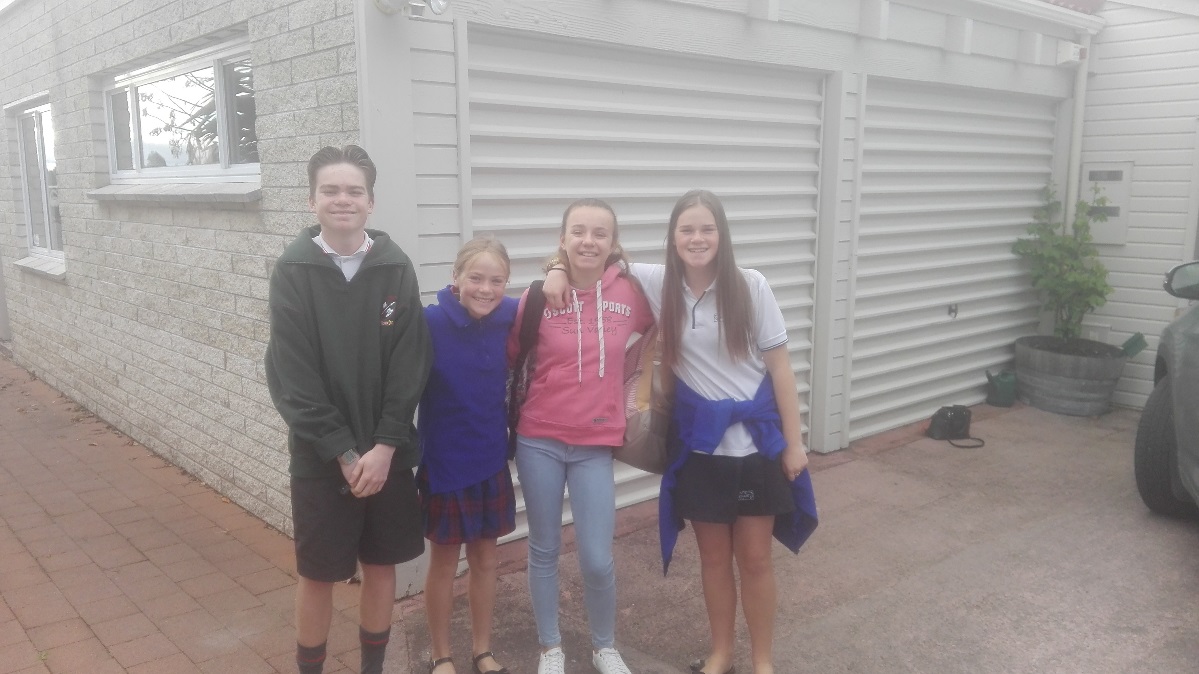 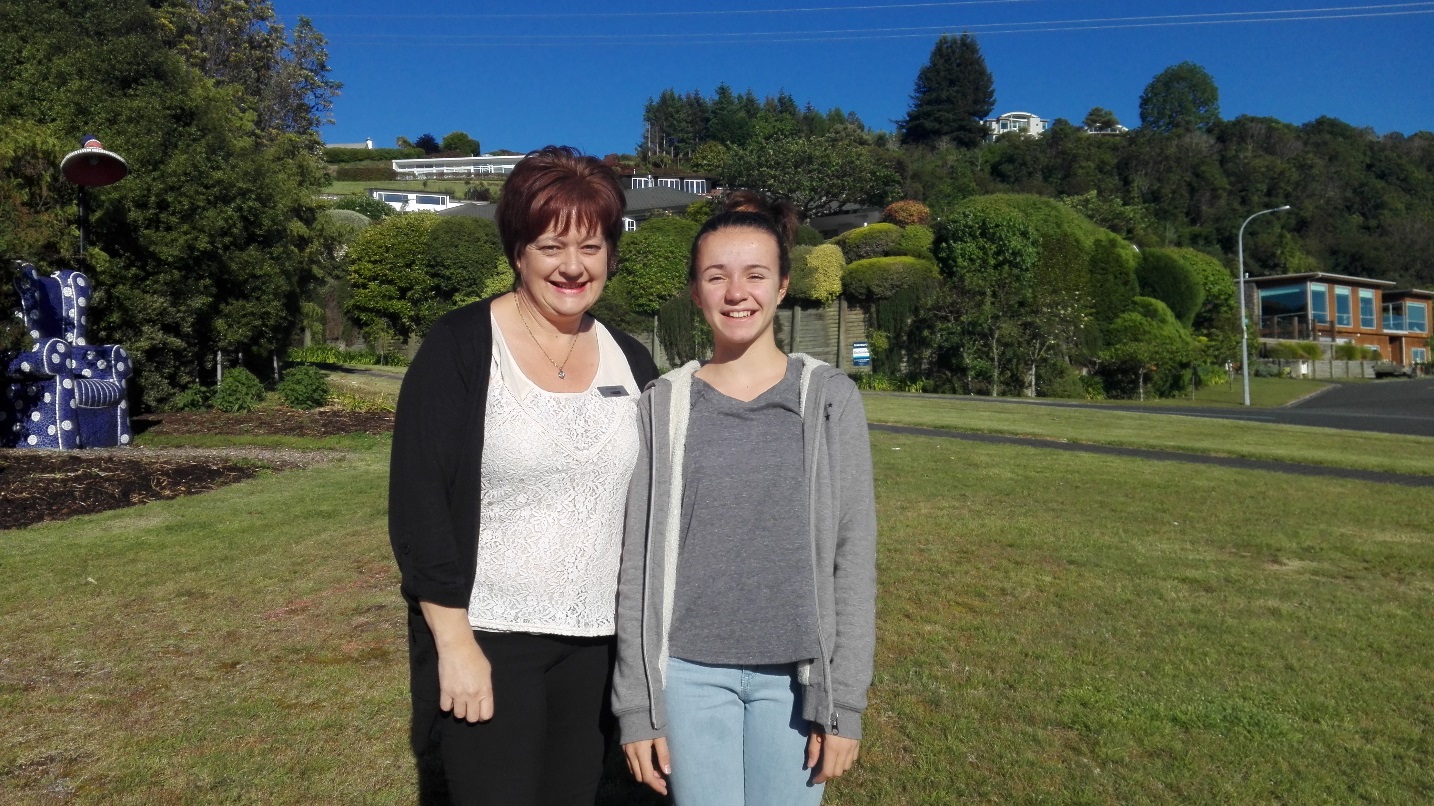 Thank you for your attention !